Welcome to all
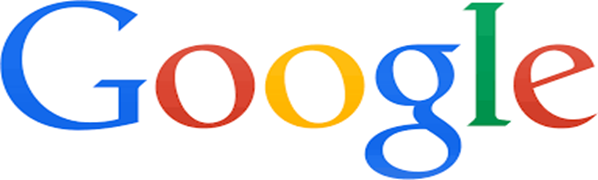 INTRODUCTION
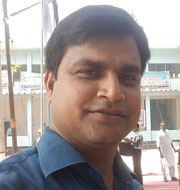 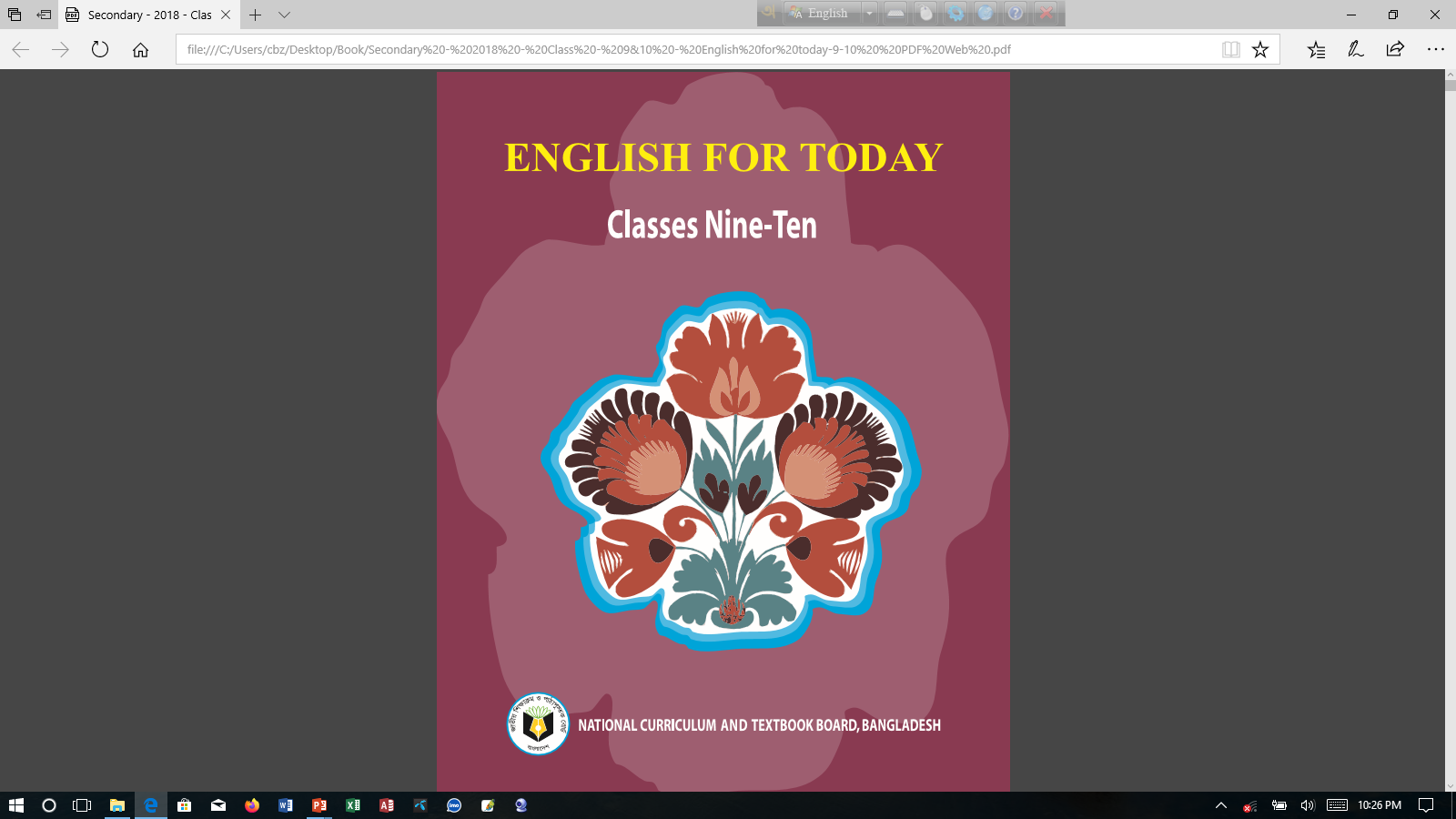 Md.Soriful Islam
Assistant teacher
Chowrapara Fazil Madrasha
Niamotpur, Naogaon.
Mobile no: 01715637638
Email:soriful03@gmail.com
Class    : Ten
Subject : English 1st paper
Unit      : Thirteen
Lesson  : 2
Time     : 50 min.
Date        : 17/01/2020
Look at the logo
Do you know what is the logo name?
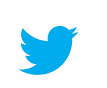 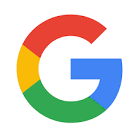 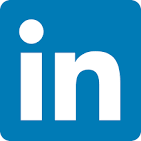 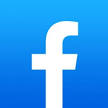 Google
LinkedIn
Facebook
Twitter
Social network service
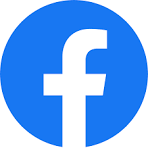 Facebook
Page no 168
Learning Outcomes
After studying the lesson we will be able to…
1.  how to open facebook account;
2.  learn about Utility of facebook ;
3.  discribe the reason of popularity of facebook.
Proper learning
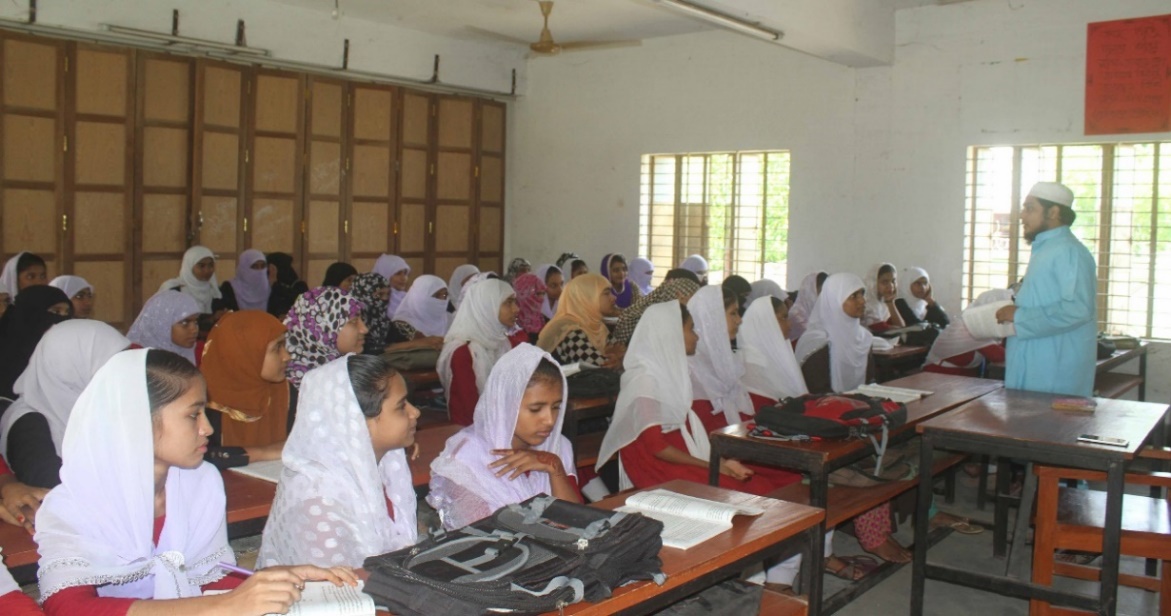 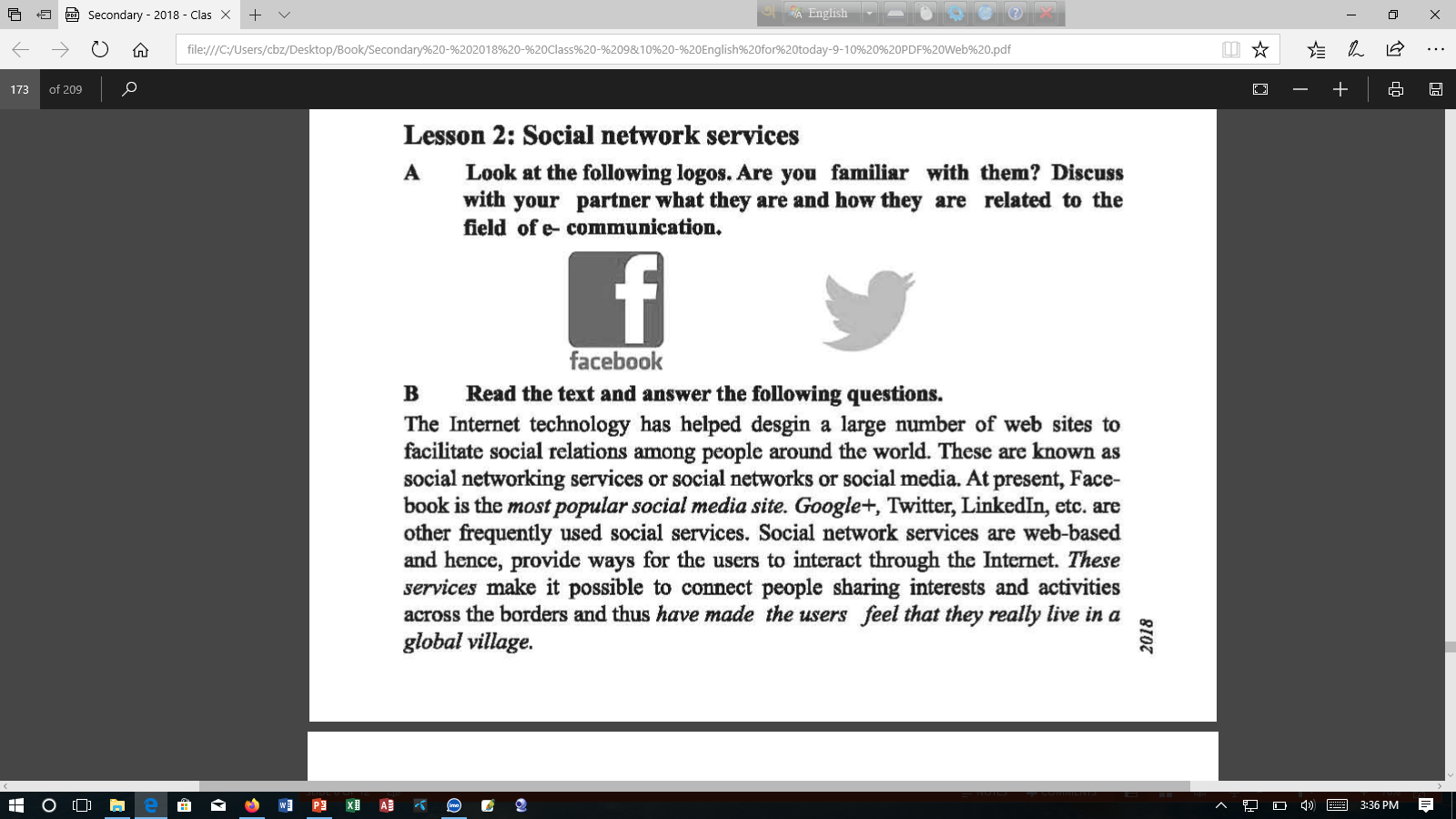 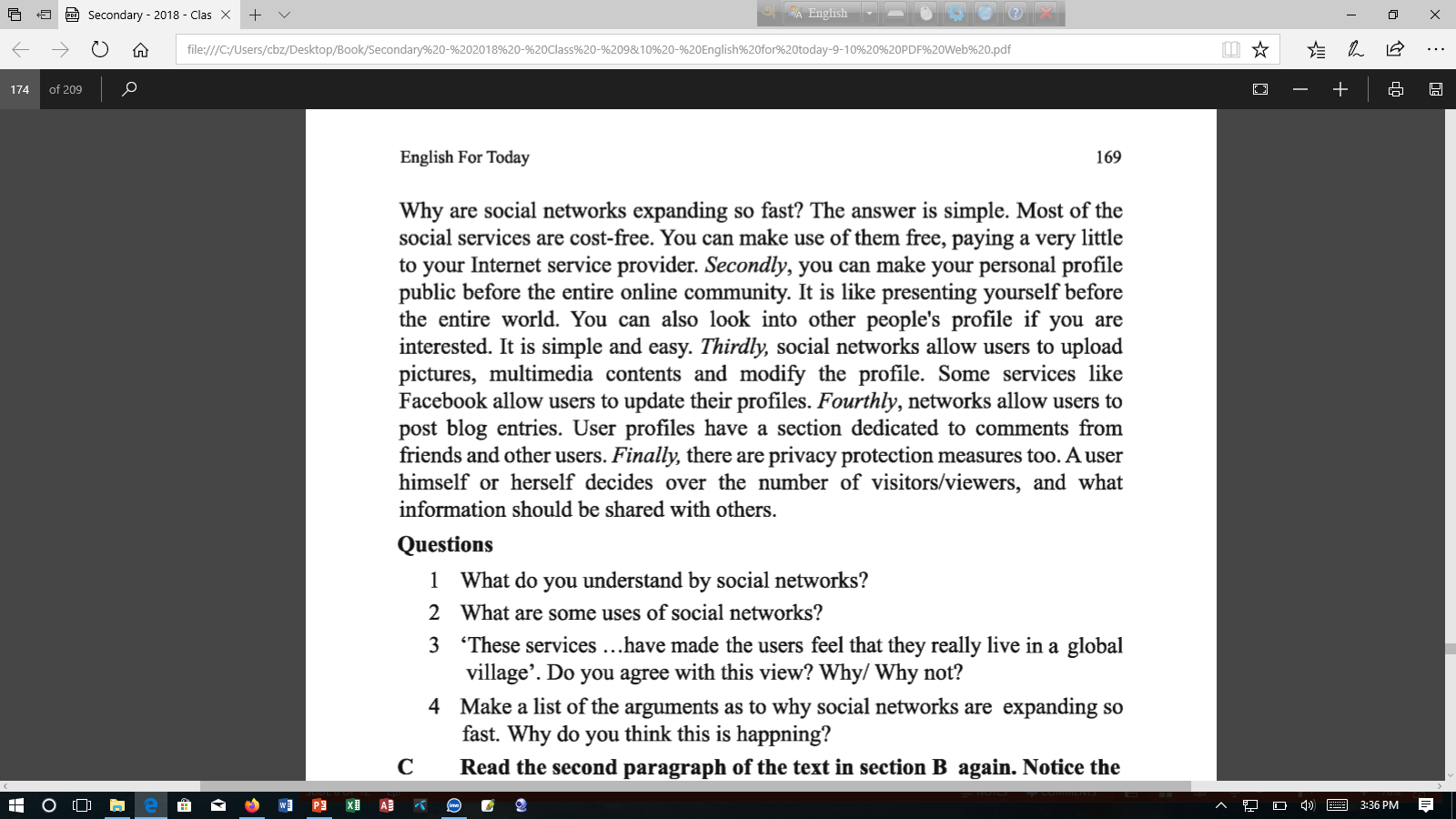 Loud reading
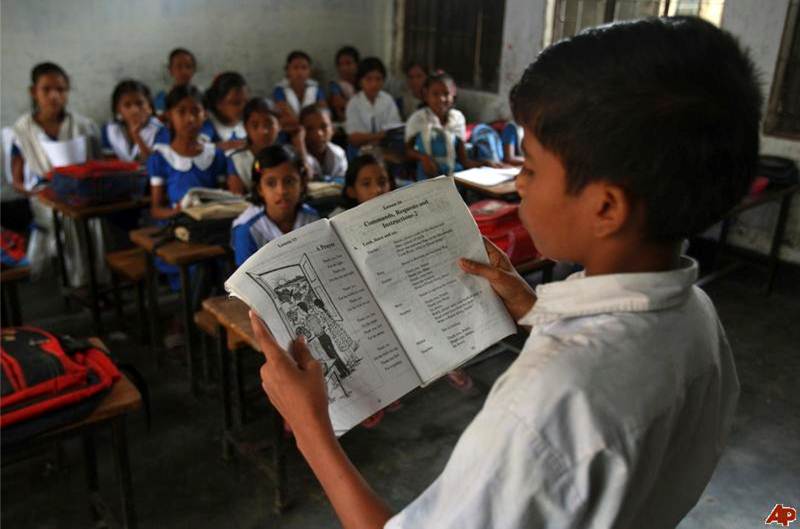 Open your English book page no 168 & read any one.
Look at the picture
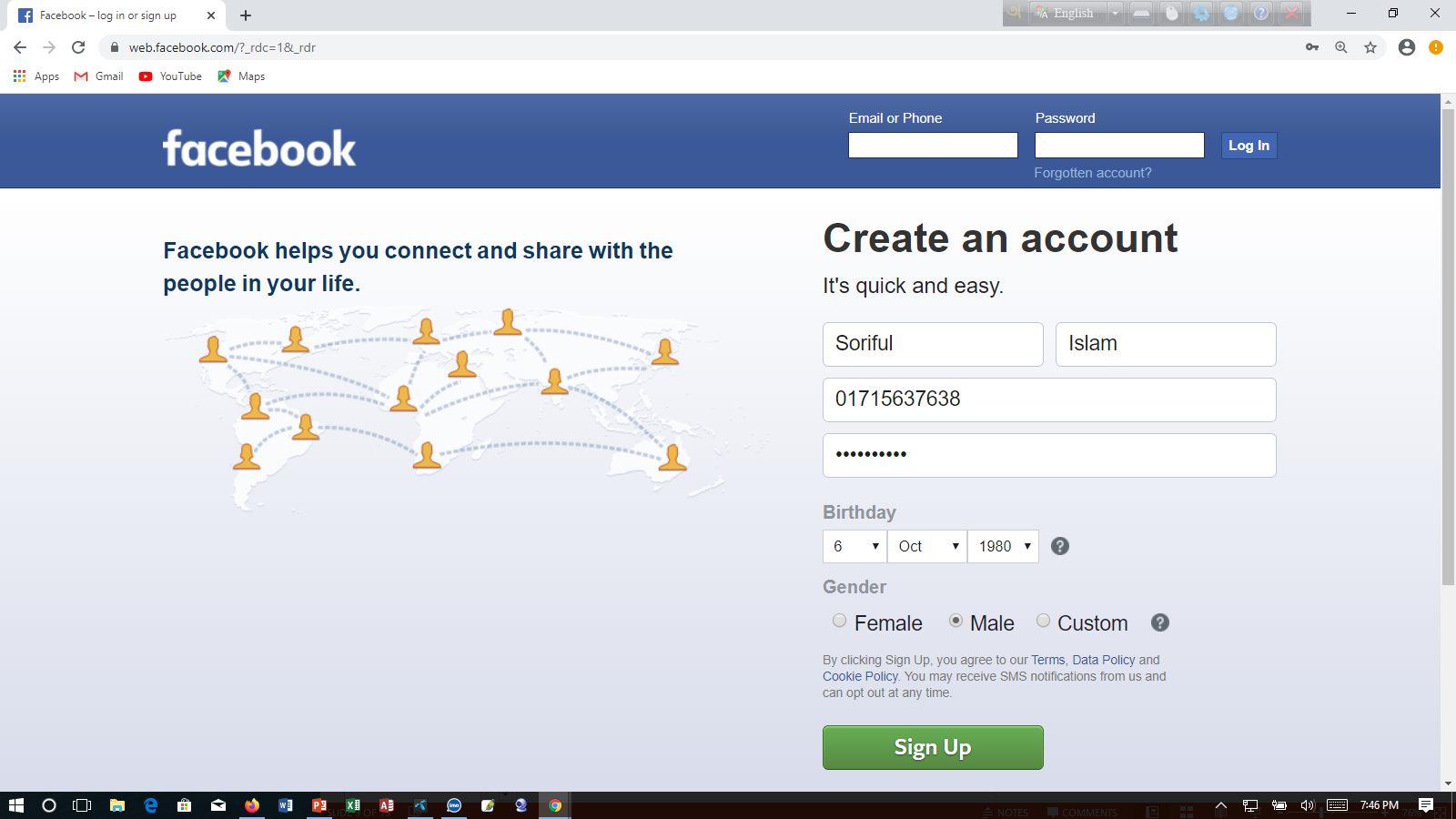 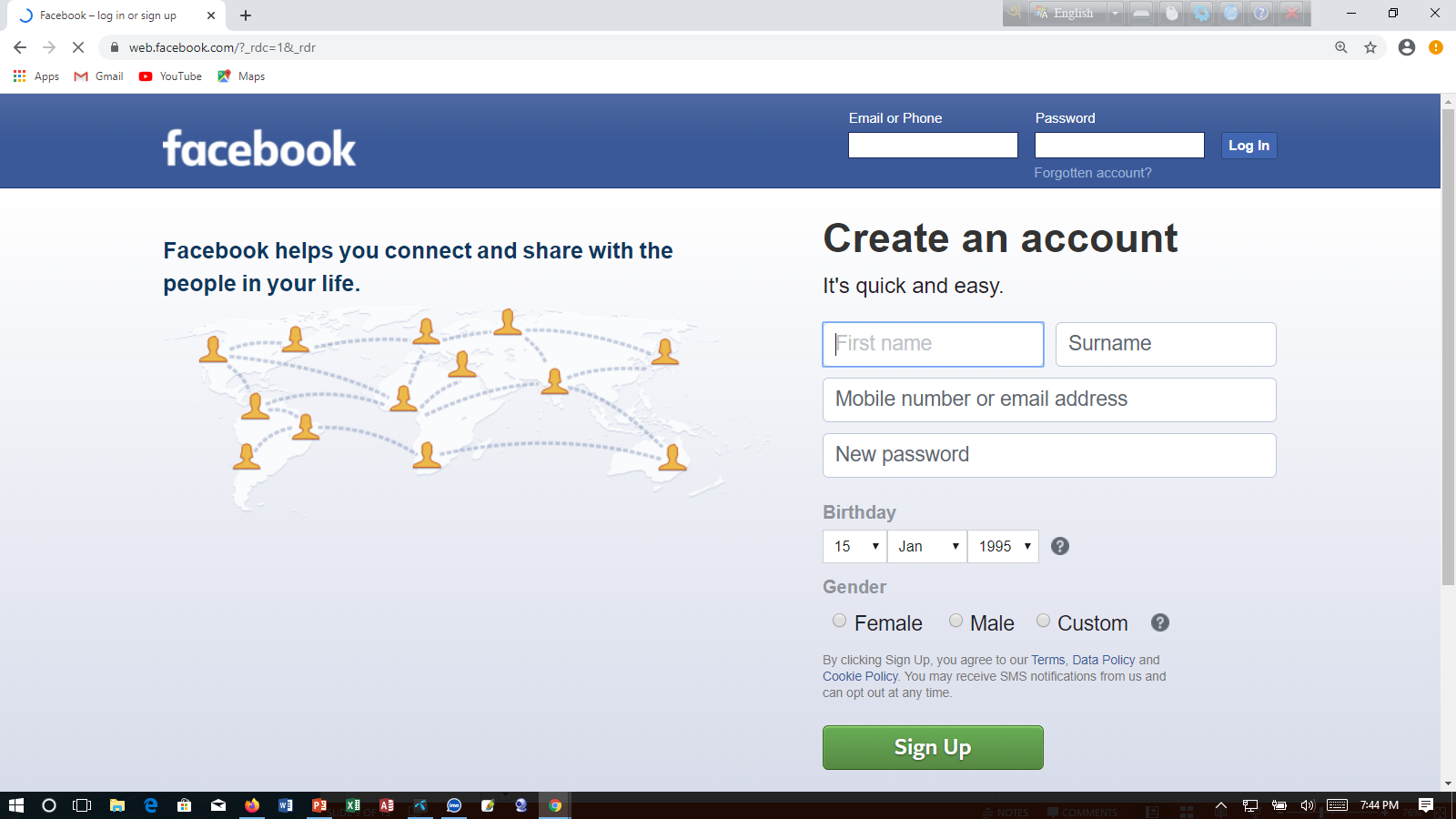 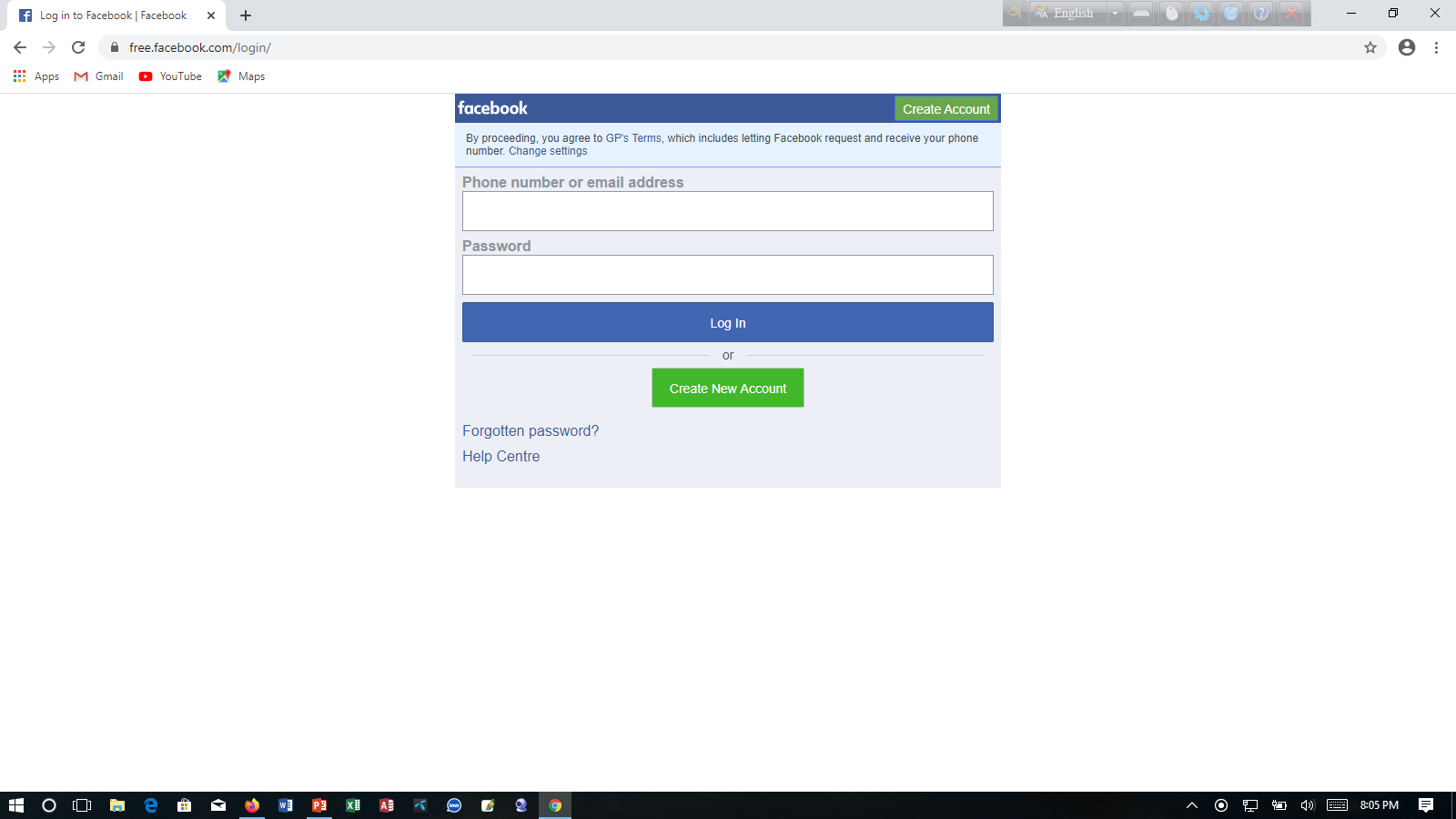 soriful03@gmail.com
*********
You will fill up the Facebook account in this way.
Facebook account sign up page
Facebook login page
You will login the Facebook account in this way.
Individual work
What do you understand by social networks?
What are some uses of social networks?
Look at the following table adapted from Wikipedia.
It shows some data on worldwide use of social networks.
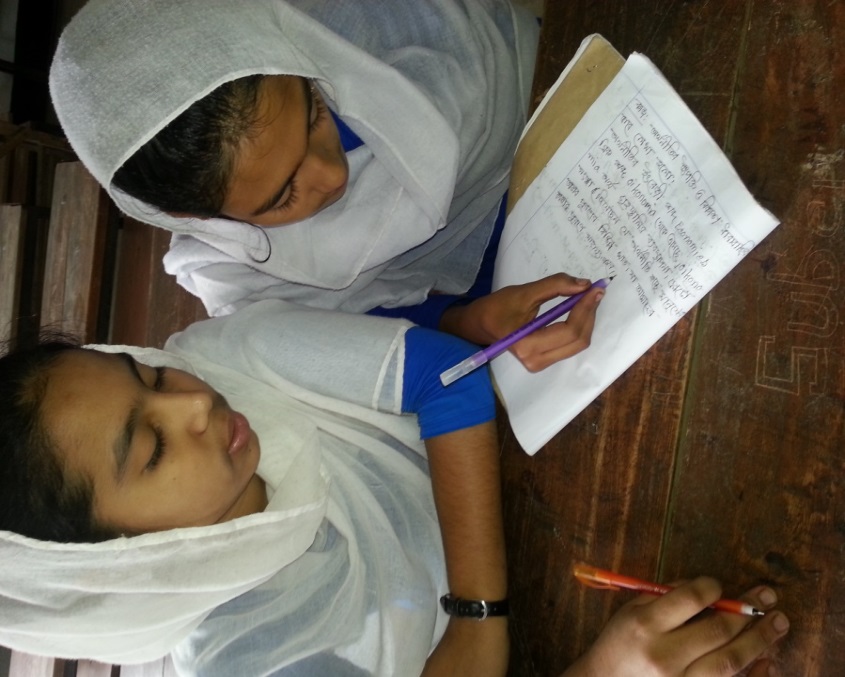 Pair work
Now complete the following dialogues about
facebook and provide your own questions and
answer on the rest of the social networks in the 
table. Act out in pairs.
a. …………social network is the most popular?
b. …………individual users use Facebook?
c. …………part of the world is Facebook mostly used in?
Silent reading
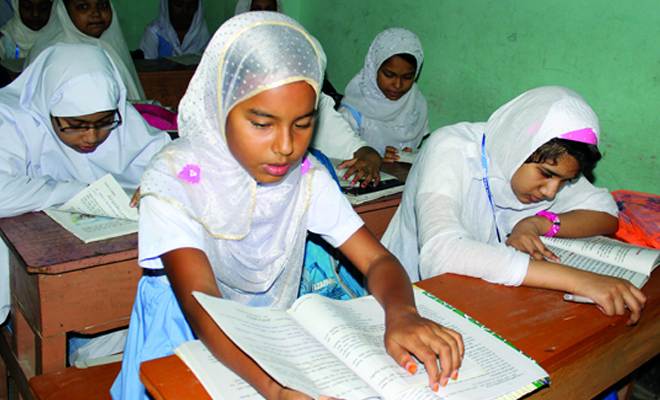 Dear learner open your English book page no 168 & read attentively.
Group work
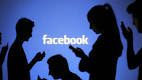 What is the reason of popularity of the facebook?
Evaluation
1. The ……….. Technology has helped social networking sites to emerge.
a    Internet
b   Google+
C   LinkedIn
d   Twitter
2. Users have to pay for.
a  social networks.
b   multimedia contents.
c    ther online connections
d     uploading pictures.
3. User accounts have ………protection measures.
a    virus
b    identtity
c    network
d     personal secrecy
4. User profiles have a section for
a     outsideers’ editing.
b outsideers’uploading.
c    outsideers’moderation
d    others’ remarks.
Home Work
Write a paragraph about the Facebook within 15th sentences.
Thank’s to all
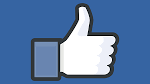 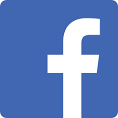